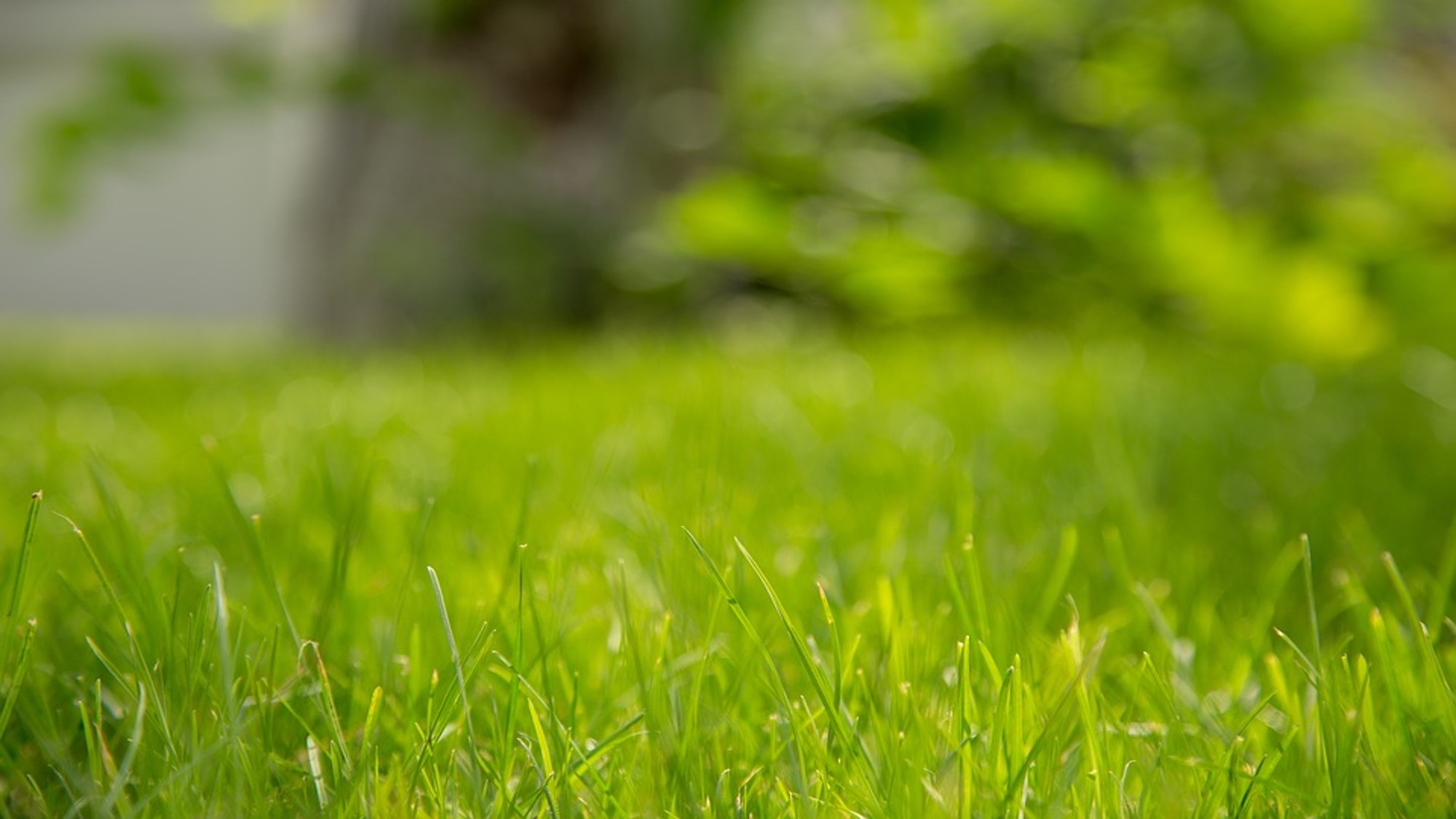 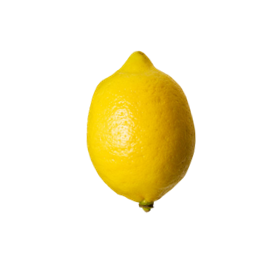 Виберіть фрукти
 в назві яких міститься
 літера «А»
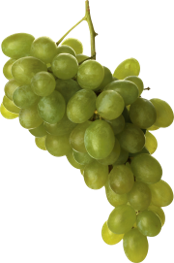 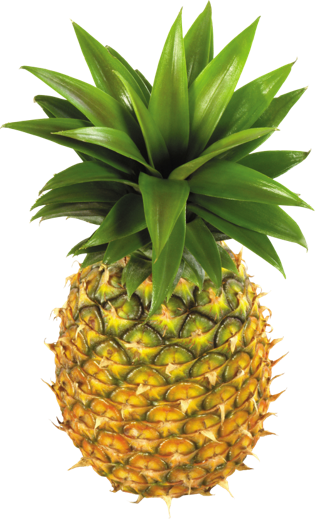 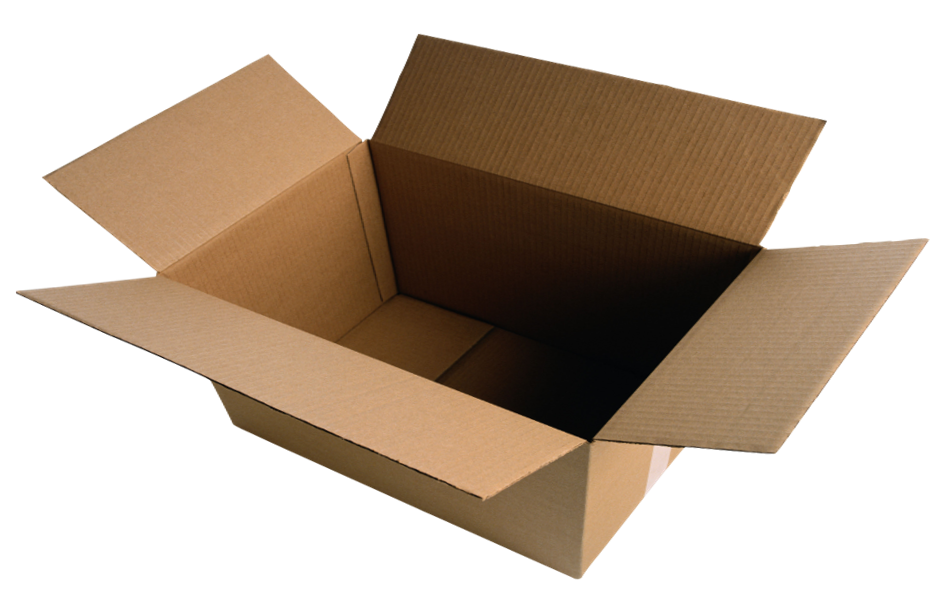 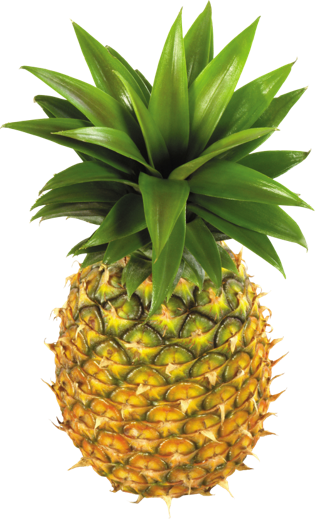 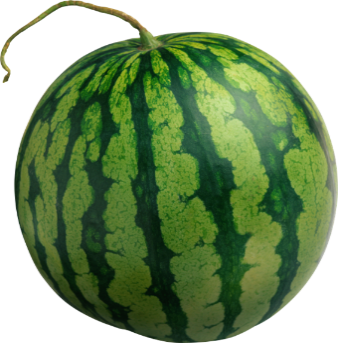 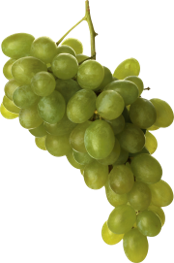 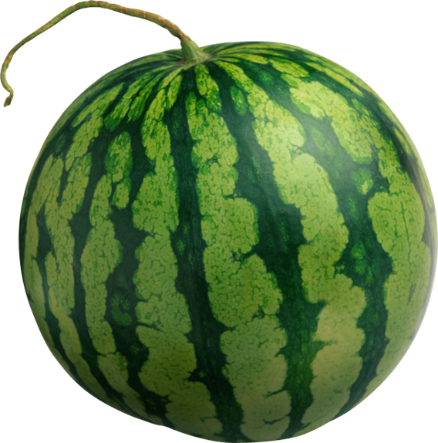 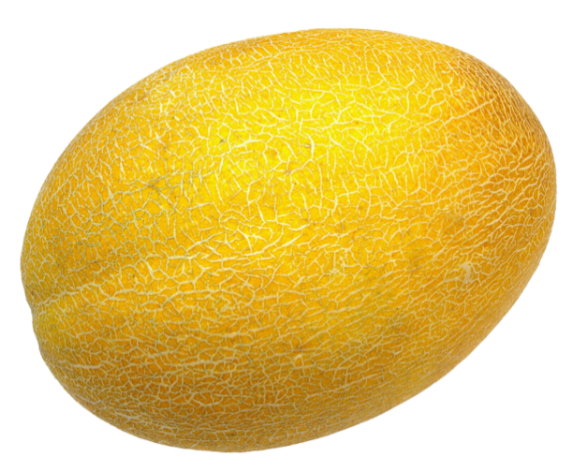